FEN BİLİMLERİBİLGİ YARIŞMASI
7. SINIF
1. YARIŞMA
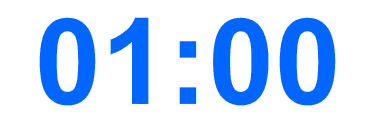 SORU:1
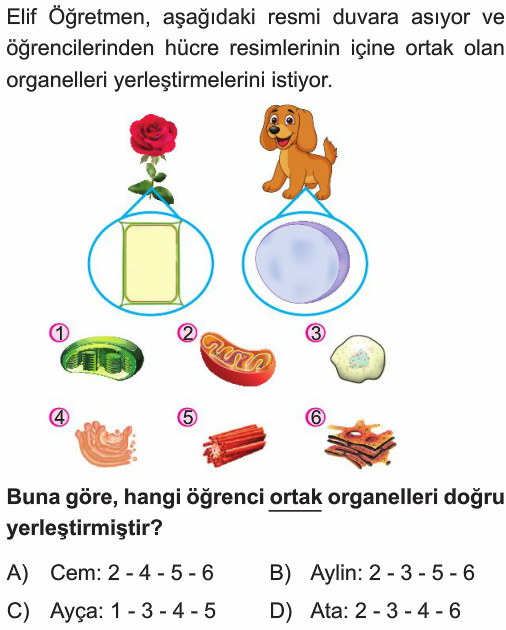 DOĞRU CEVAP
D
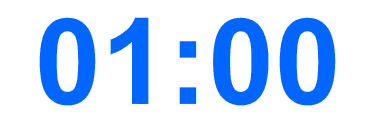 SORU:2
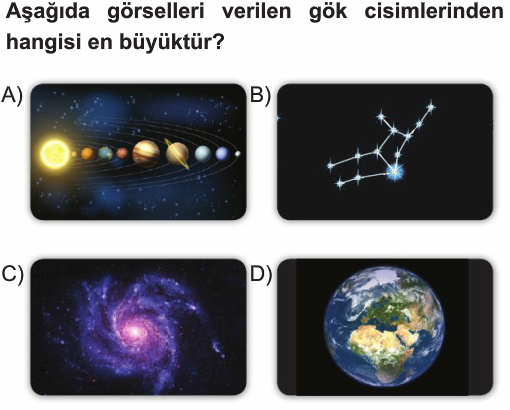 DOĞRU CEVAP
C
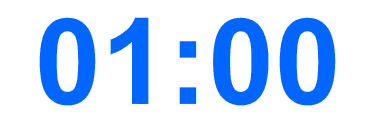 SORU:3
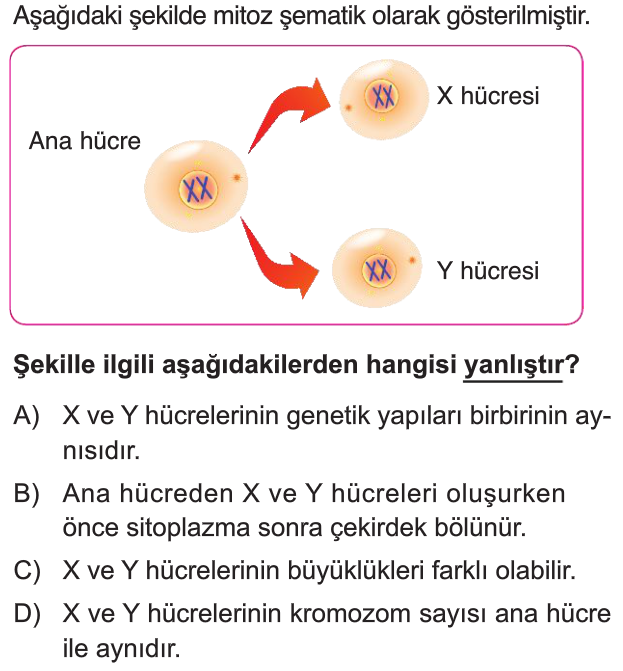 DOĞRU CEVAP
B
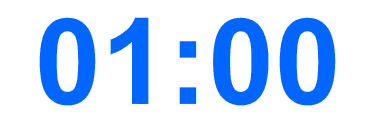 SORU:4
DOĞRU CEVAP
A
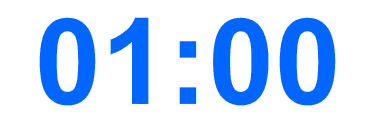 SORU:5
DOĞRU CEVAP
C
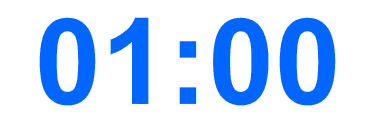 SORU:6
DOĞRU CEVAP
B
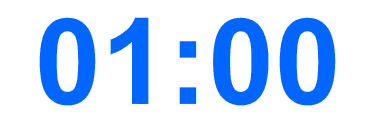 SORU:7
DOĞRU CEVAP
B
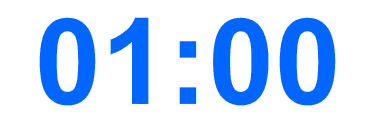 SORU:8
DOĞRU CEVAP
C
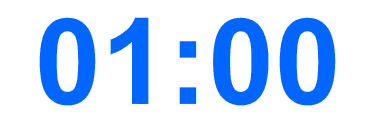 SORU:9
DOĞRU CEVAP
C
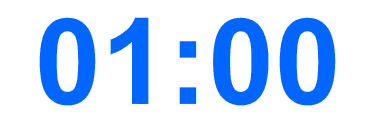 SORU:10
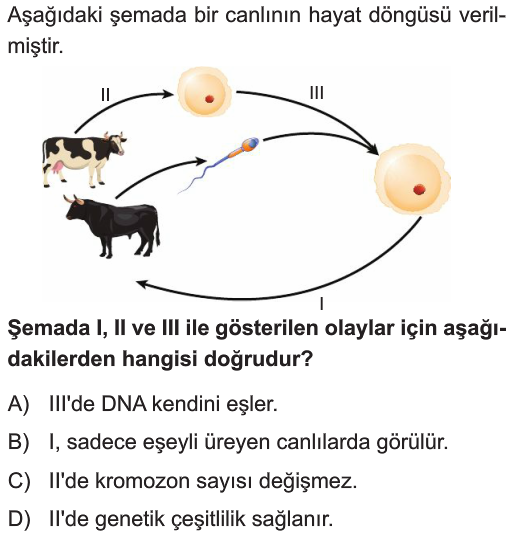 DOĞRU CEVAP
D
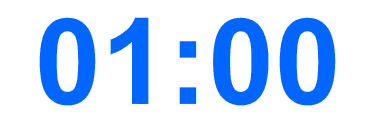 SORU:11
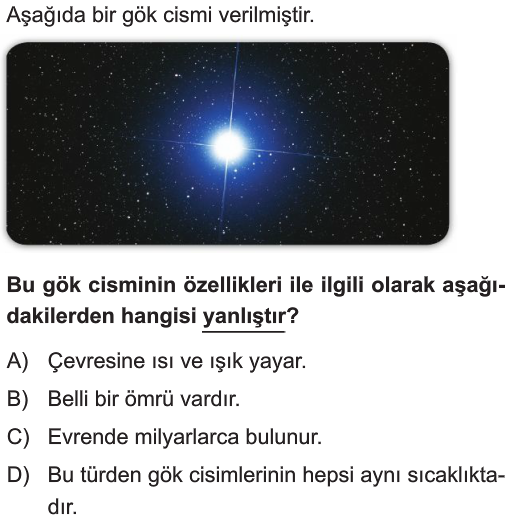 DOĞRU CEVAP
D
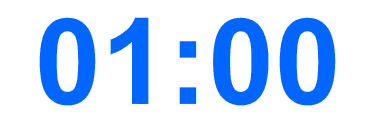 SORU:12
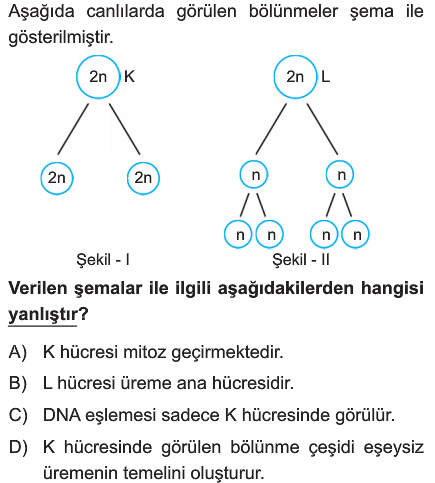 DOĞRU CEVAP
C
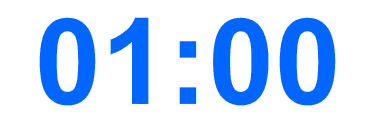 SORU:13
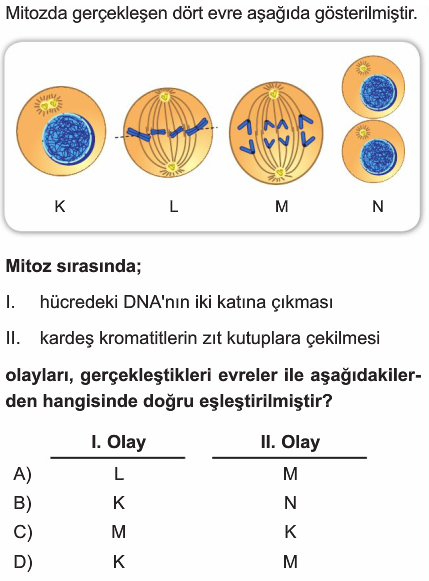 DOĞRU CEVAP
D
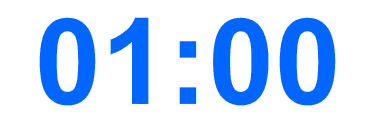 SORU:14
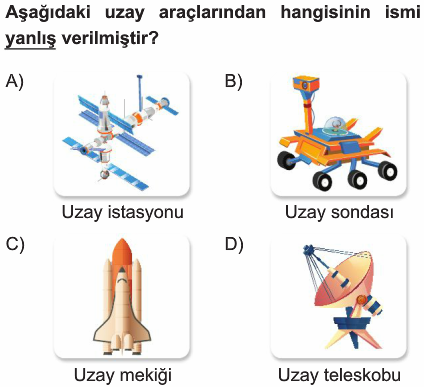 DOĞRU CEVAP
D
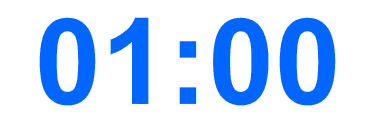 SORU:15
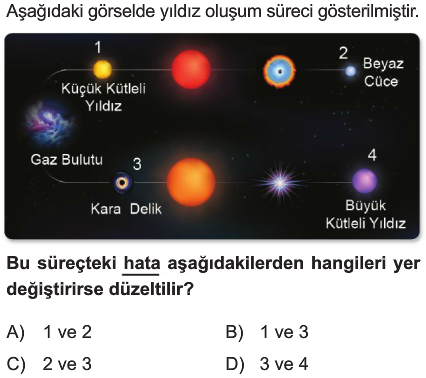 DOĞRU CEVAP
D
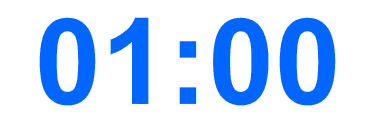 SORU:16
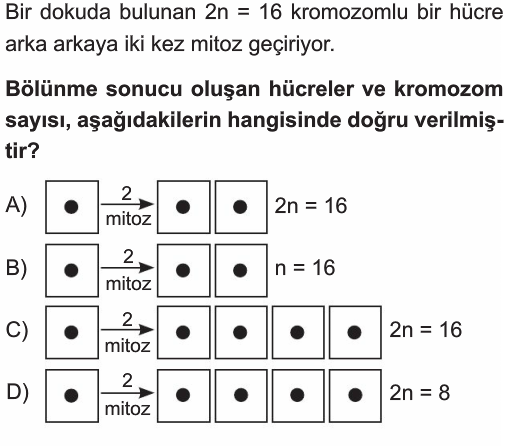 DOĞRU CEVAP
C
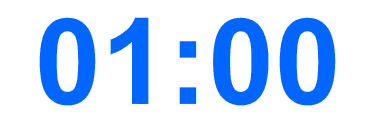 SORU:17
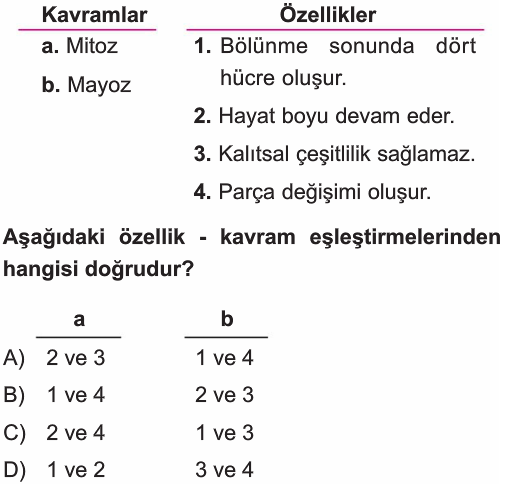 DOĞRU CEVAP
A
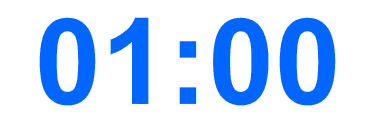 SORU:18
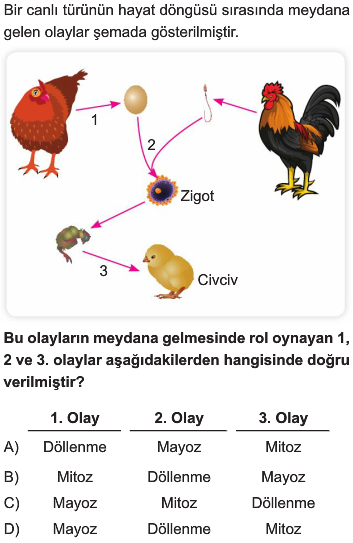 DOĞRU CEVAP
D
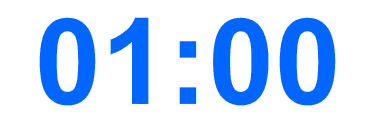 SORU:19
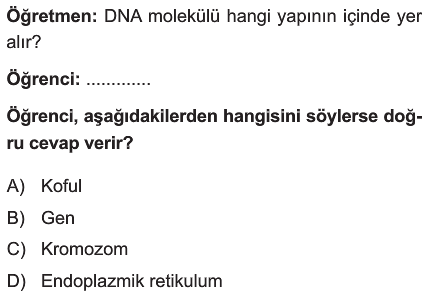 DOĞRU CEVAP
C
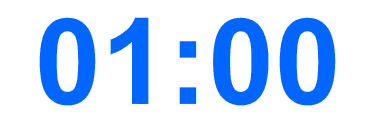 SORU:20
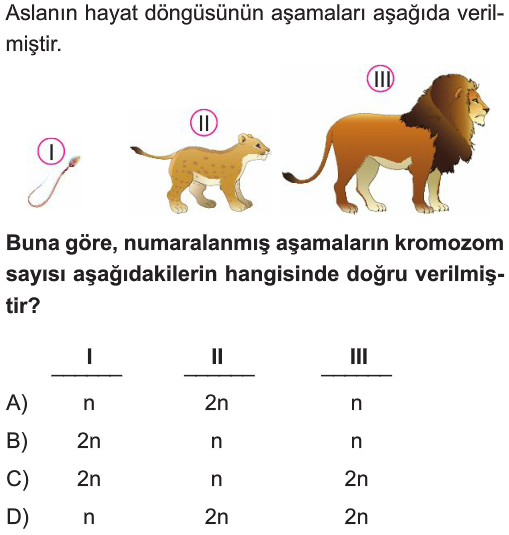 DOĞRU CEVAP
D
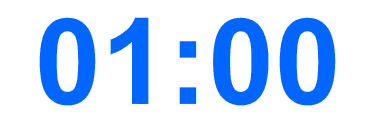 SORU:21
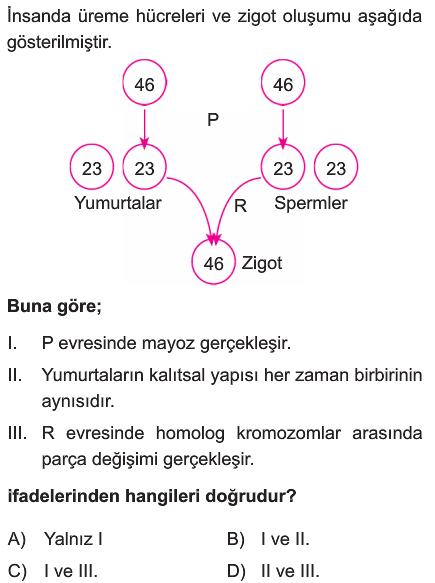 DOĞRU CEVAP
A
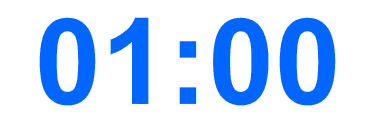 SORU:22
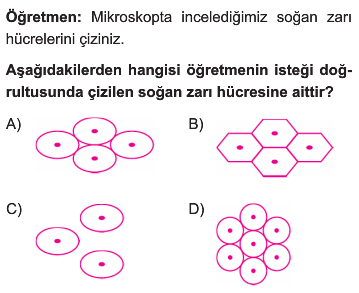 DOĞRU CEVAP
B
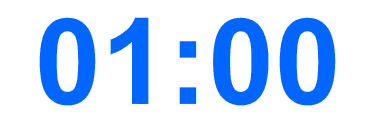 SORU:23
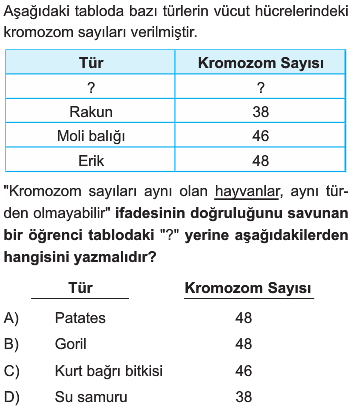 DOĞRU CEVAP
D
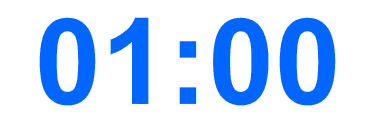 SORU:24
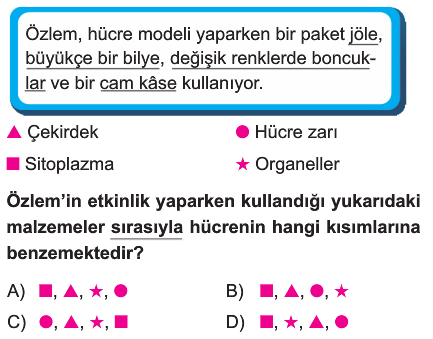 DOĞRU CEVAP
A
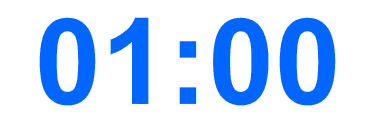 SORU:25
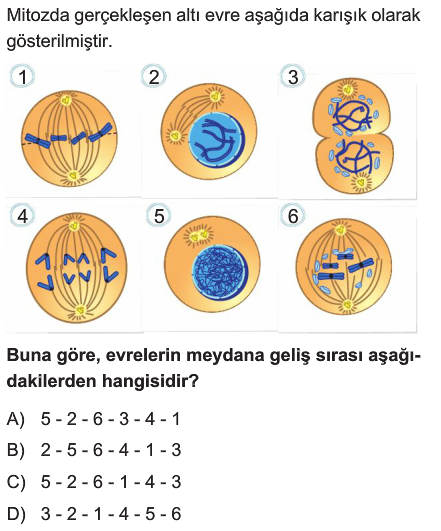 DOĞRU CEVAP
C
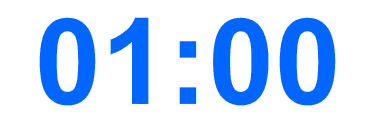 SORU:26
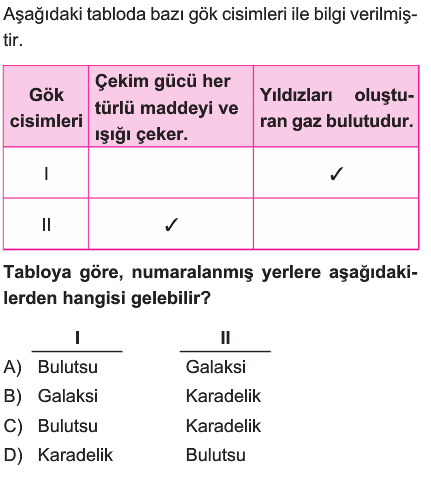 DOĞRU CEVAP
C
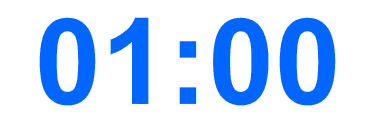 SORU:27
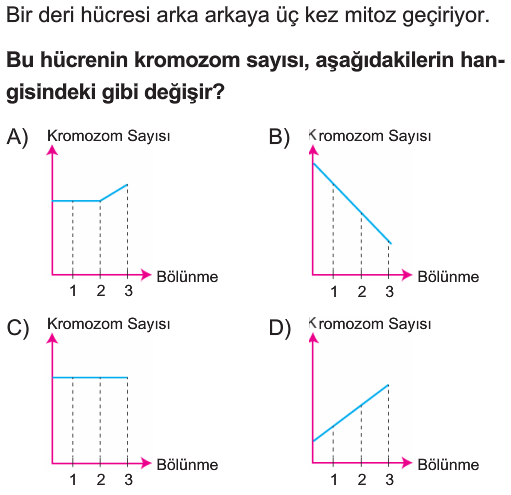 DOĞRU CEVAP
C
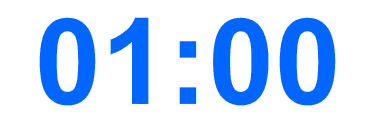 SORU:28
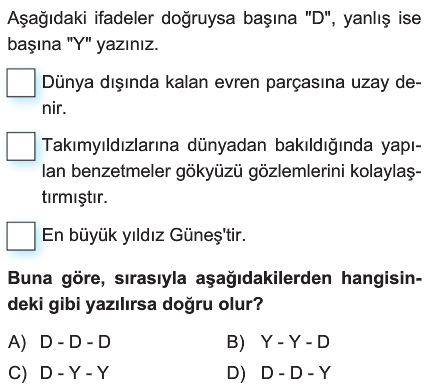 DOĞRU CEVAP
D
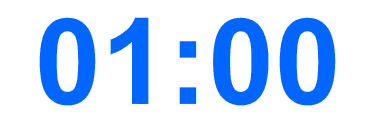 SORU:29
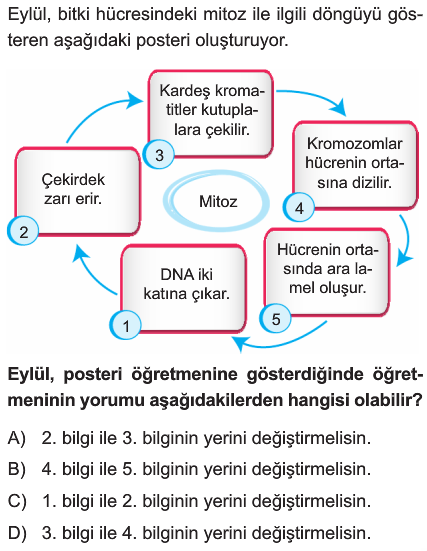 DOĞRU CEVAP
D
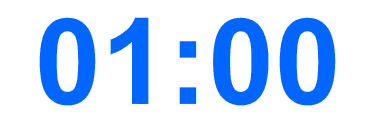 SORU:30
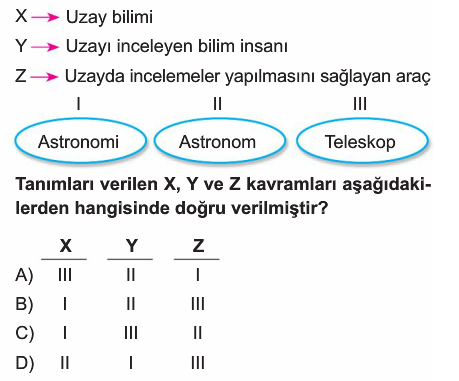 DOĞRU CEVAP
B
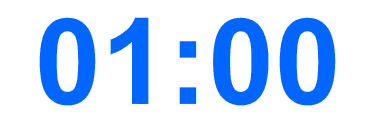 SORU:31
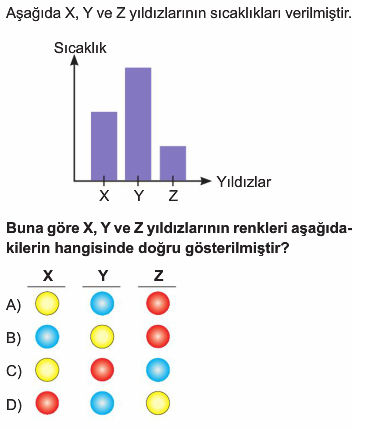 DOĞRU CEVAP
A
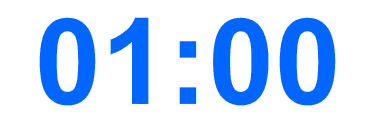 SORU:32
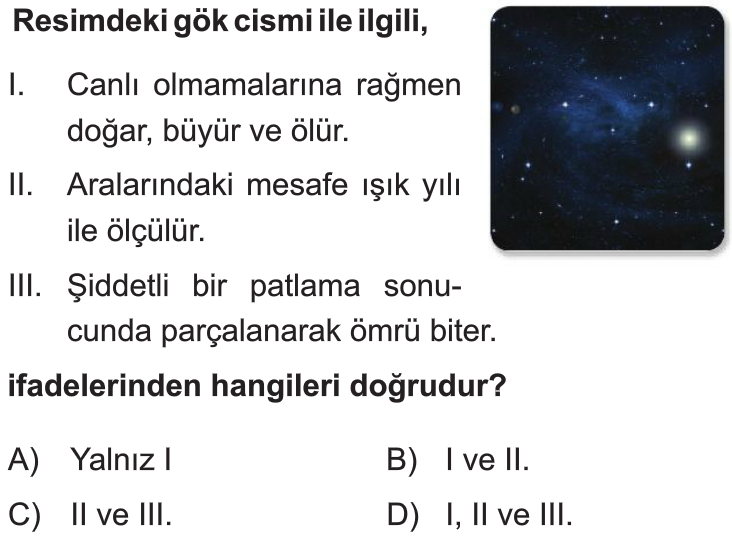 DOĞRU CEVAP
D
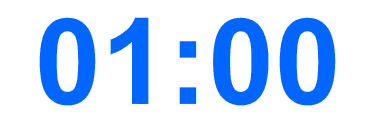 SORU:33
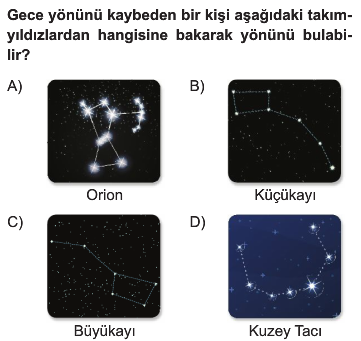 DOĞRU CEVAP
B
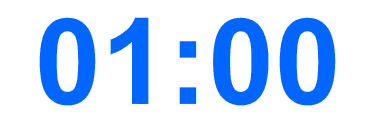 SORU:34
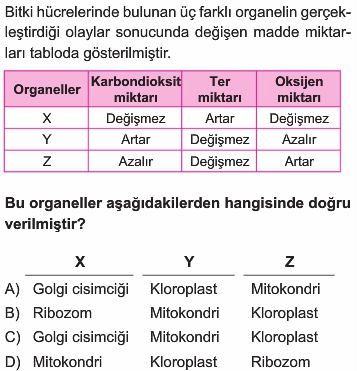 DOĞRU CEVAP
c
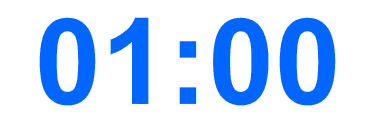 SORU:35
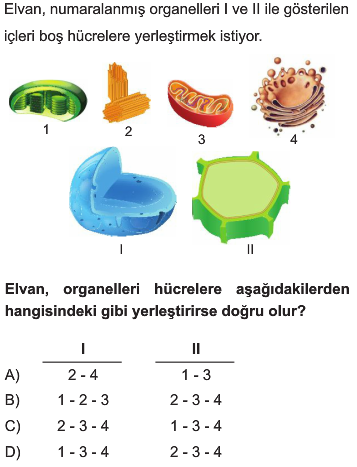 DOĞRU CEVAP
C
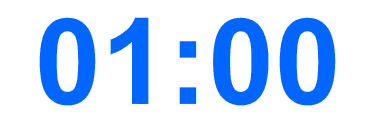 SORU:36
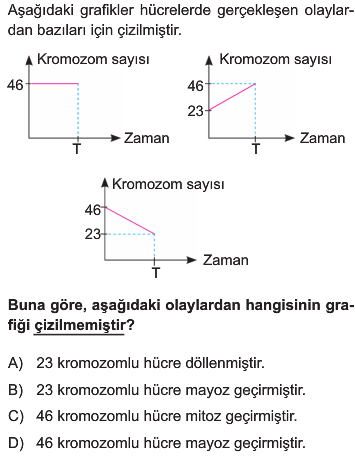 DOĞRU CEVAP
B
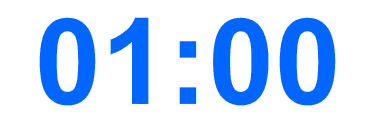 SORU:37
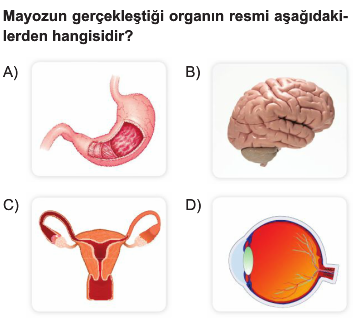 DOĞRU CEVAP
C
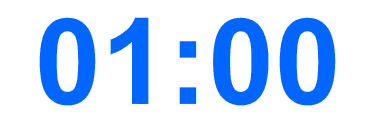 SORU:38
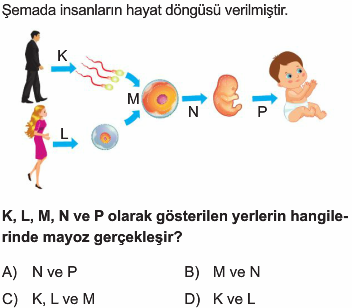 DOĞRU CEVAP
D
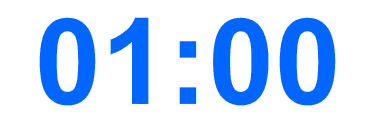 SORU:39
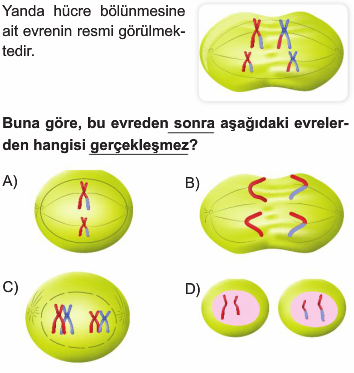 DOĞRU CEVAP
C
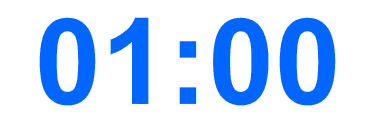 SORU:40
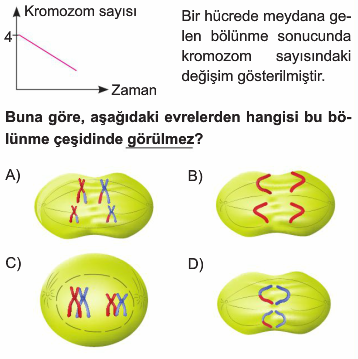 DOĞRU CEVAP
B
ERDOĞAN BULUT
FEN BİLİMLERİ
 ÖĞRETMENİ